Cults that appear to appeal especially to slaves:

helper gods: Apollo, Isis and Serapis, Asclepius  etc.
liminal gods: Diana (Artemis), Silvanus, Bacchus (Dionysus)
cults deriving from household worship: Lares, Silvanus
cults of ‘high’ Roman tradition: Jupiter Liber, Fortuna, Bona Dea
cults of non-Roman origin: Isis, Mithras, Magna Mater
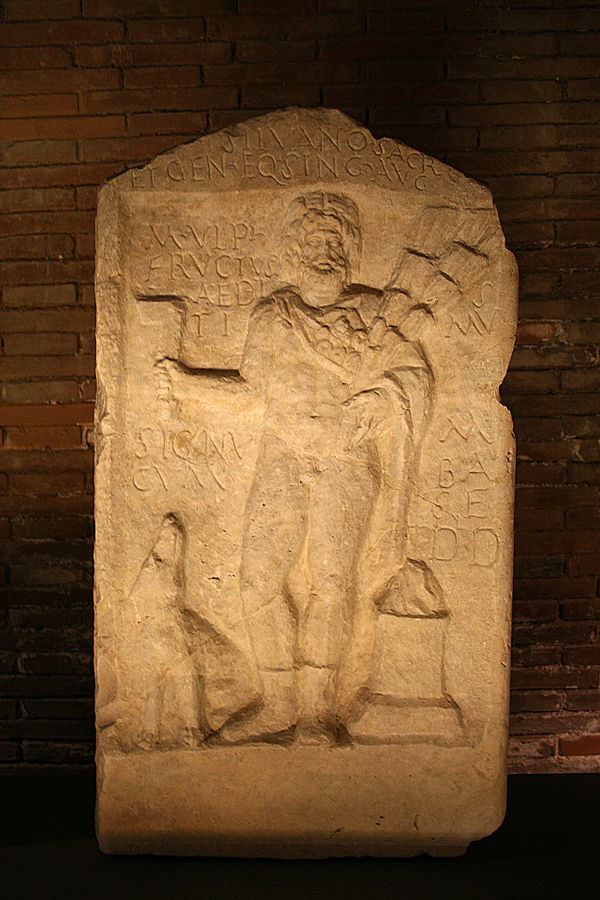 Silvanus

CIL VI 003712; now in Capitoline: Image by Jean-Pol Grandmont
Fortuna

- Servius Tullius (mid 6th century BCE)


Fortuna Primigenia (Praeneste)

The Cooks of the Hall bestowed this as a gift on Fortuna Primigenia. Foremen: Rodos, slave of Orcevius. . .: Artemo, slave of Quintus Dindius; Apollinaris slave of Protus, slave of Aemilius..

 CIL 1(2).1447
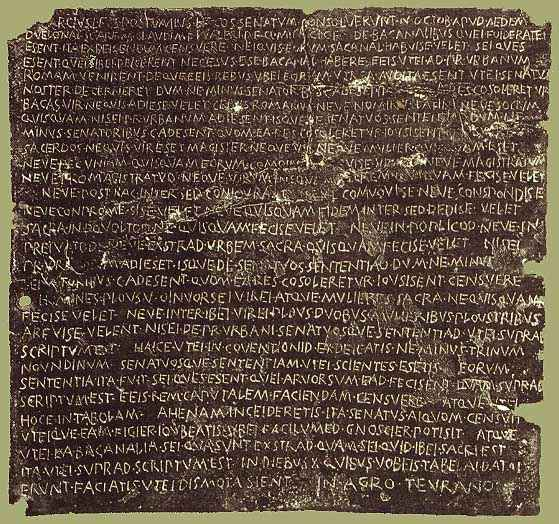 Hysteria about slave involvement in religion: the Bacchanalian Conspiracy of 186 BCE
Slave exclusion from religion

Hercules at the Ara Maxima
Mater Matuta (Matralia)

Slave involvement in religion

Saturnalia 			Compitalia

Ancillarum feriae 

Servorum dies festus

ministri vs. magistri
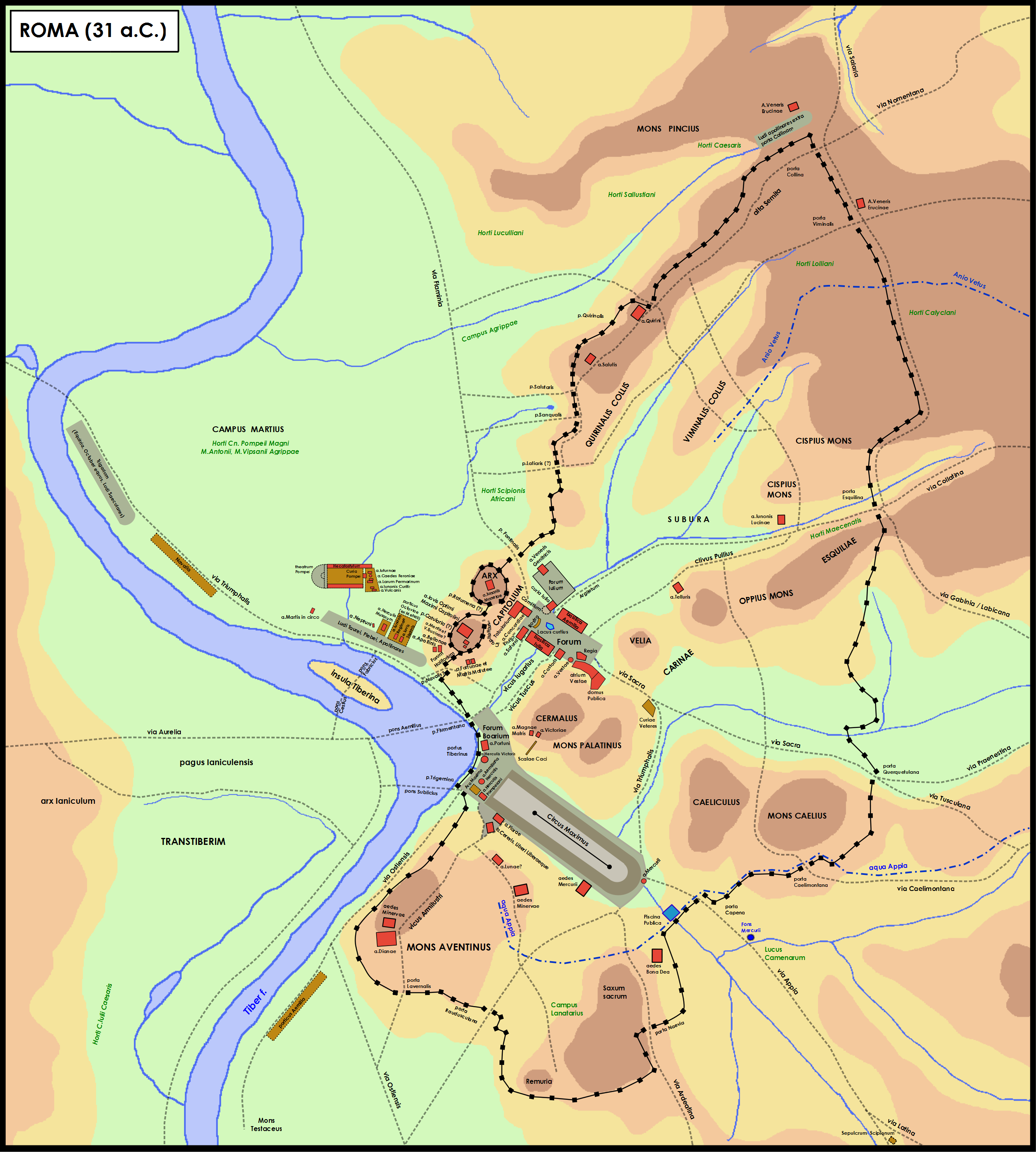 Burial

Rome I n31 BCE (the year of Actium): all burials in ancient cities had to be outside the walls
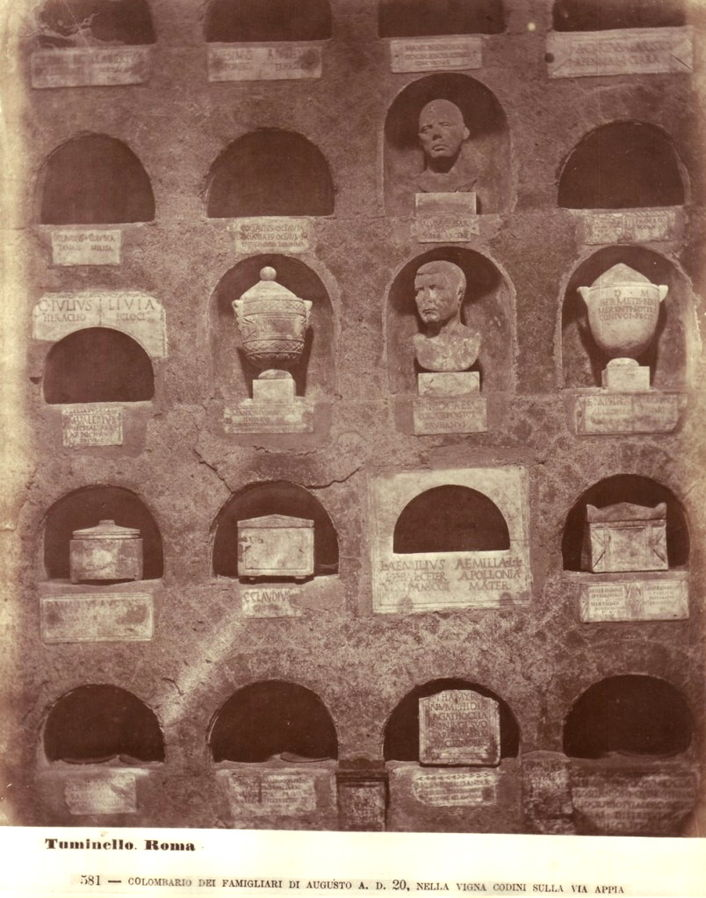 Imperial columbaria
(now under Vatican)
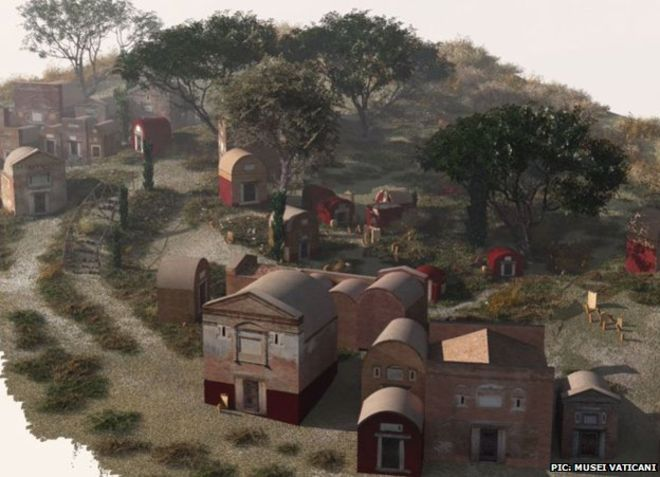 Reconstruction of the imperial columbaria (tour is available from here)
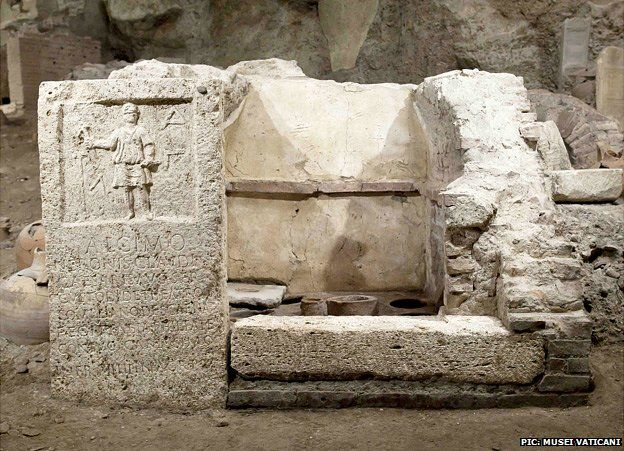 Tomb of Alcimus (a set designer at Pompey’s theatre) from the imperial columbaria
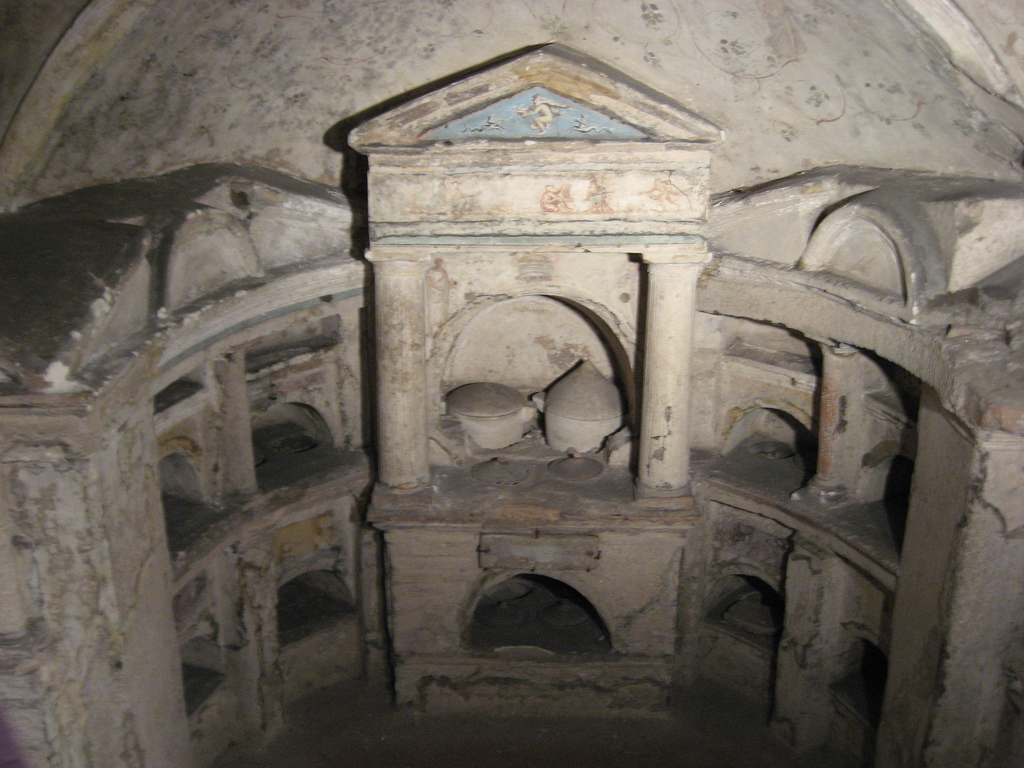 Columbarium of Pomponius Hylas